Technology and History
Leadership
Consider the Hypothesis:“In recent years, Technology is changing our lives faster than ever before”
[Speaker Notes: vote]
Is this Hypothesis true?Consider other periods of time
[Speaker Notes: vote]
Consider the election of 1860
Lincoln vs Douglas Nov 6, 1860
Abraham Lincoln voted at the Sangamon County Court House in Springfield, Illinois in mid-afternoon, modestly cutting his own name from the ballot. 
That evening he went to the local telegraph office and waited for reports on election returns from across the country.
 “Those who saw [Lincoln] at the time,” as the New York Times observed, “say it would have been impossible for a bystander to tell that that tall, lean, wiry, good-natured, easy-going gentleman…was the choice of the people to fill the most important office in the nation.” (By Don Sailer)
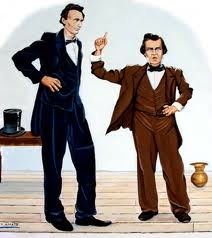 Consider the election of 1860
By midnight, he knew he had won because of key state returns, New York and Pennsylvania
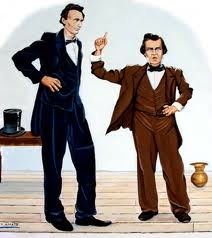 https://www.smithsonianmag.com/history/election-day-1860-84266675/
This speed was made possible by the invention and deployment of the telegraph
Impact of Telegraph
1838 Patent

1851 75 companies 21000 miles of wire 

1854 All Major Cities connected

1864 100,000 miles

Before the telegraph, information travelled at the rate of a train (1835) or a horse
So it is fair to say
Previous elections did not give the one-day results that was possible in 1860.

As a result there was a four month delay because of the tiem to count the ballots and to travel to Washington.
Consider. . .
What was in common use at the end of a decade
Consider. . .
What was in common use at the end of a decade

And in rare use (or unknown at the beginning of the decade?
Inventions
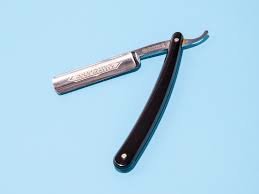 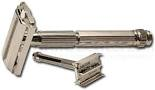 Inventions
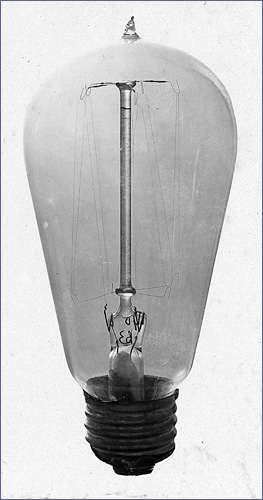 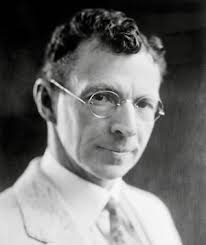 William Coolidge
Inventions
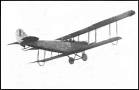 Inventions
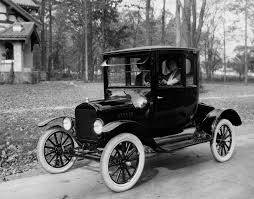 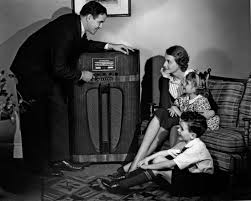 1920s
Between 1923 and 1930, 60 percent of American families purchased radios
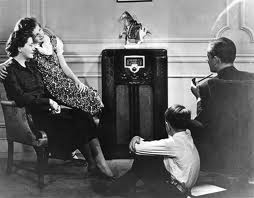 Cars
In 1929   5.3 M cars shipped  a record until 1949

Cars went from a luxury good to common use
1920s
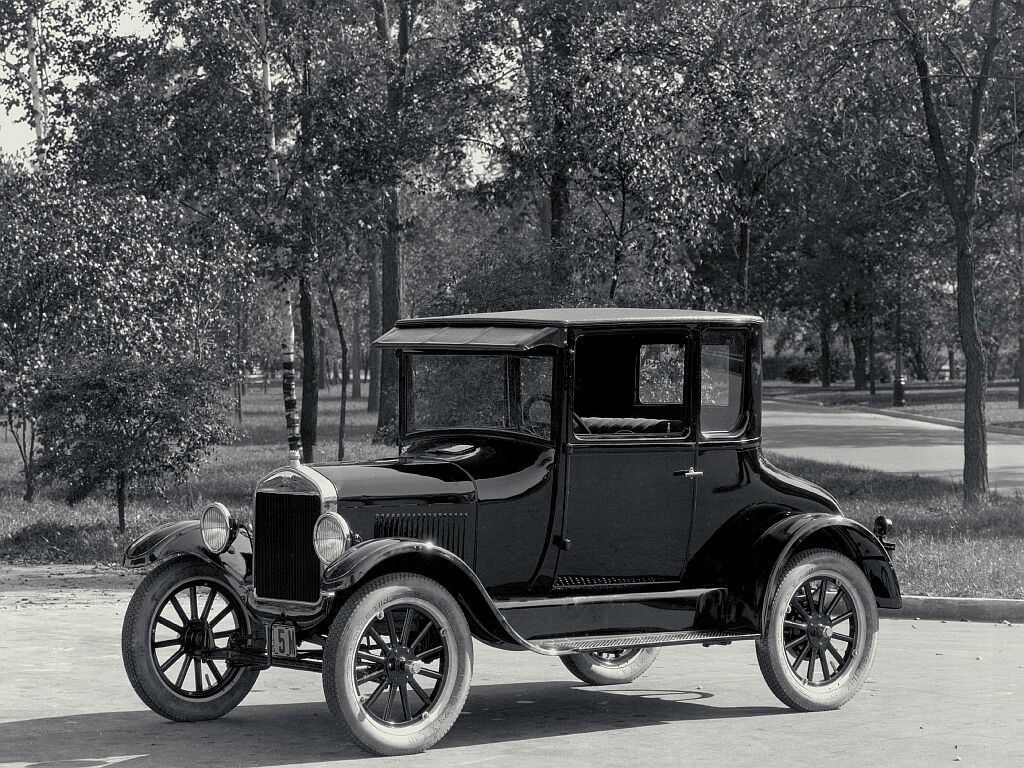 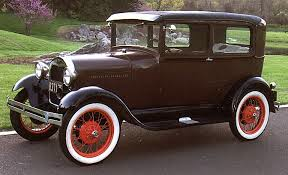 Model T
Model A
The growth of commercial air passenger transport
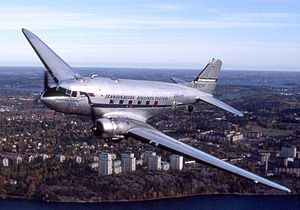 Inventions
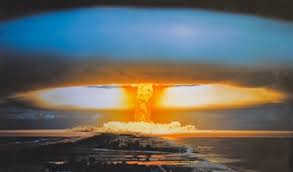 Inventions
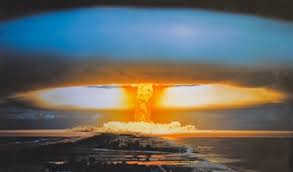 Inventions
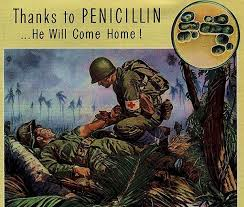 Inventions
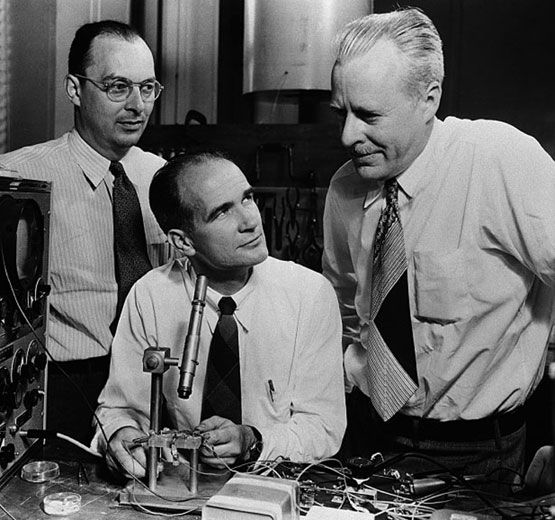 Inventions
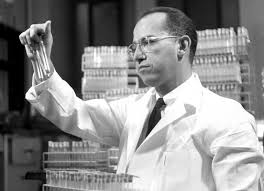 Flying frequency
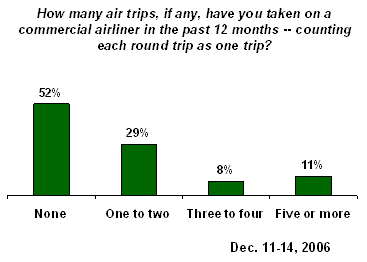 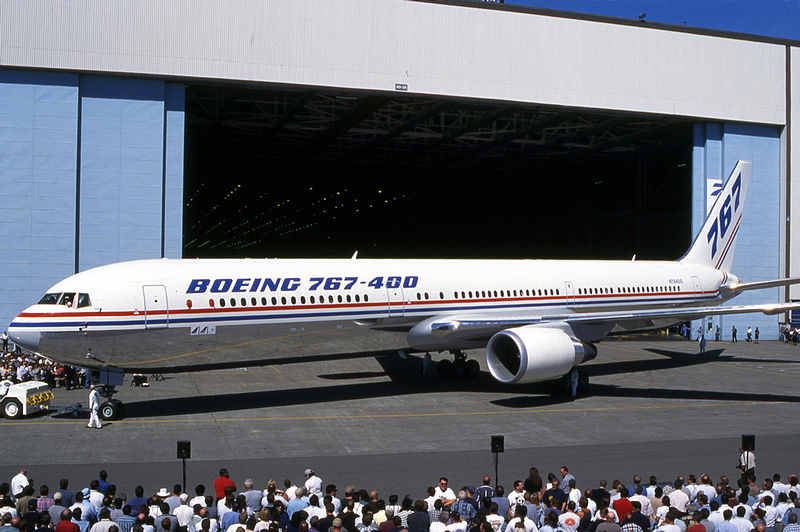 http://www.gallup.com/poll/26134/Security-Hassles-Airports-Air-Travelers-Biggest-Complaints.aspx
But when did this really start?
"For the first time the ordinary man began to fly with us," observed Juan Trippe, longtime head of Pan American. 
Traffic Jams in the Sky
	So many ordinary people began to fly that the industry had to struggle to serve them. 
Boardings more than doubled from 17.3 million in 1950 to 38 million in 1958. 
By 1955 more Americans were traveling by air than by railroad.
Transition in the 50s
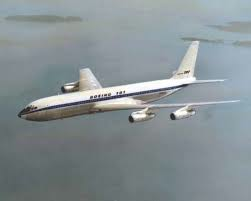 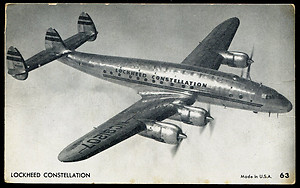 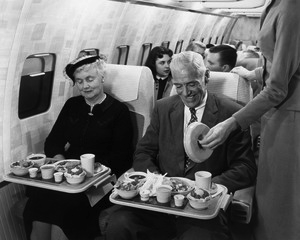 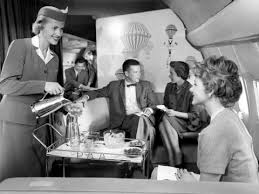 1957-2013
Speed Essentially the same
Fuel economy 
1960 and 2000      55% overall fuel efficiency gain
Aviation Safety – fatal accidents
1950s and 1960s  once every 200,000 flights.
2013   once every 2 million flights.
2017 no fatalities
Cost dropped with de-regulation
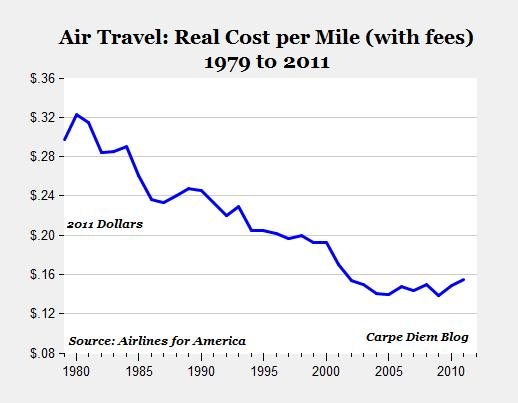 Inventions
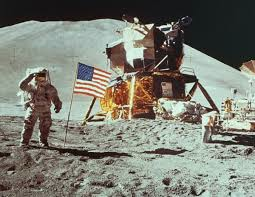 Inventions
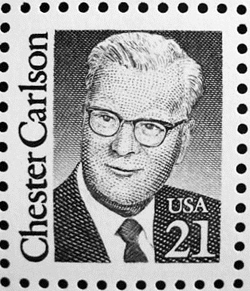 Inventions
The first handheld calculator was invented at TI in 1967. The project was code-named Cal Tech. This model, which shows the application of TI's thermal printhead to the calculator, resides today at the Smithsonian in Washington, D.C.
Inventions
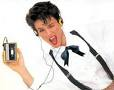 Inventions
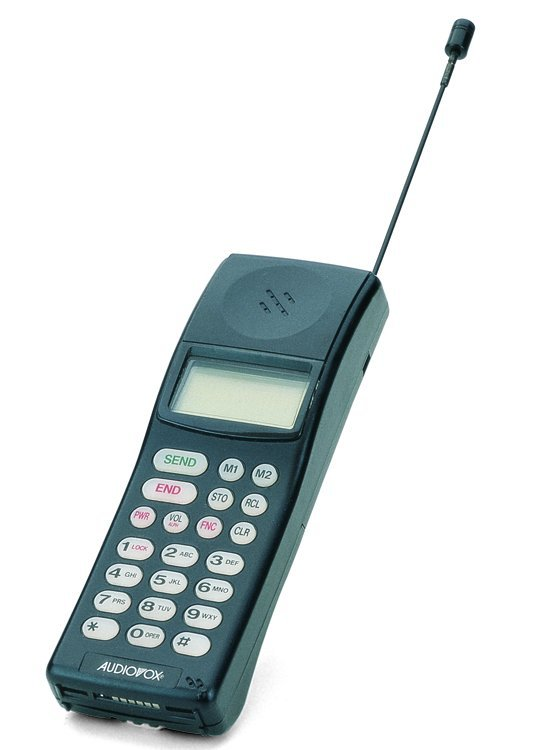 Inventions
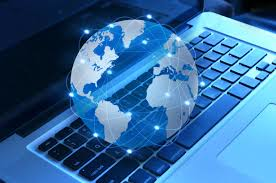 Inventions
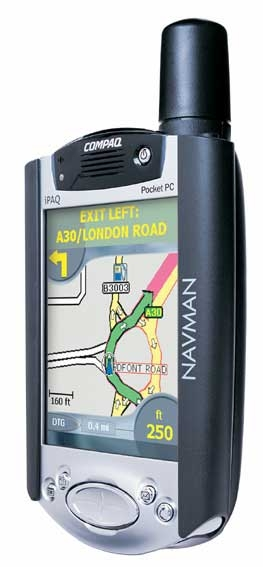 Inventions
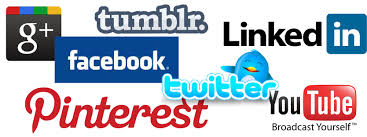 Inventions
Inventions
Inventions
Inventions
However, there is one thing that characterizes technology now
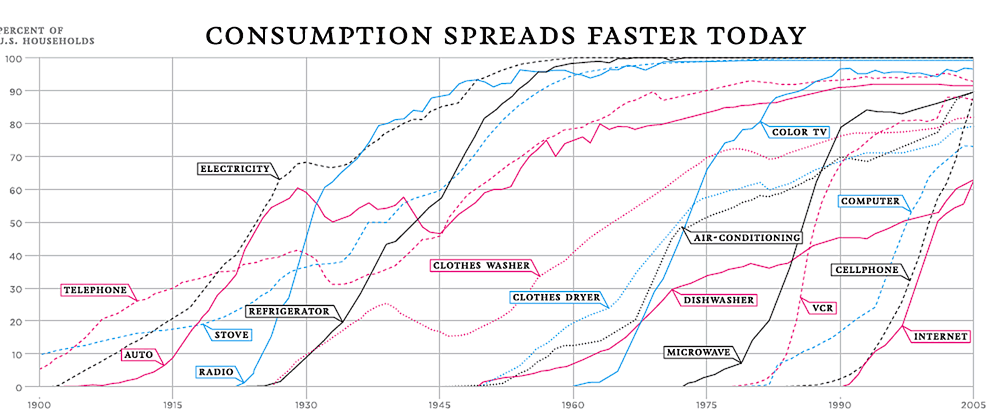 Derek Thompson  Atlantic Magazine April 7, 2012
Smart Phones
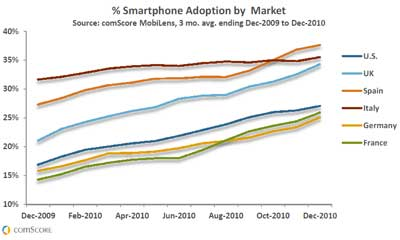 Smart Phones
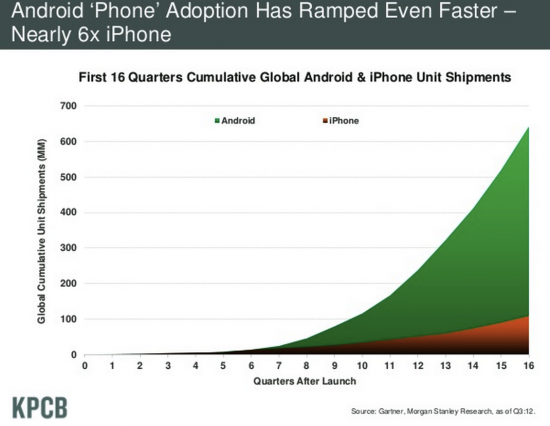 Smart Phone Penetration India-Statistica
Can you have predicted this?
Perhaps easier when a product is already launched and accepted.

Hard at the very beginning
Missed Forecasts at the beginning
A “reasonable” forecaster would not have predicted
The computer in 1940
The transistor in 1945
The Laser in 1950
Comsats in 1955 
LSI in 1960
Handheld calculators and microcomputers in 1965
Cellphones in 1980
The Internet in 1990
With ExceptionsConsider Arthur C. Clarke
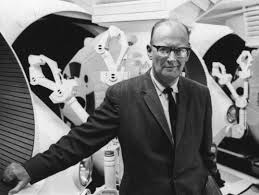 “Extra-Terrestrial Relays: Can Rocket Stations Give World-wide Radio Coverage?”
 – Wireless World Oct, 1945
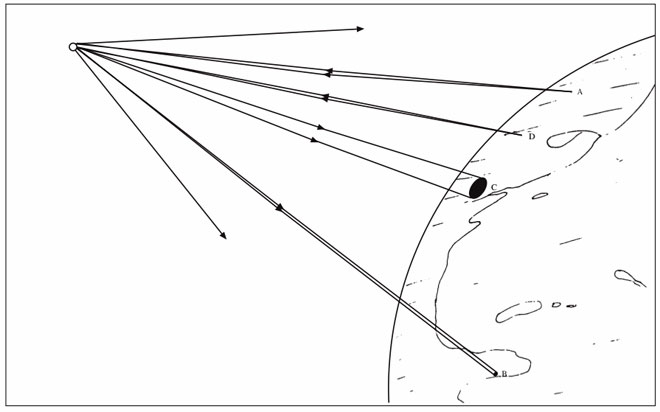 2030
Cancer commonly cured
Drone delivery
Quantum computing
Common Autonomous vehicles
Zero emission transport
Greatly improved Medical  diagnosis
Why is it hard to predict technology change?
Technologies evolve and rates can be difficult to predict. 
Effect of long product cycles (such as military- except in War)
Transition from science to engineering is easy to get wrong
Detailed
 Design
Pre-
Concept
Concept
Manufacture
Support
The wrong way to control riskA Product Delivery Process with “Science”
Manufacture
After-
Market
Service
Detailed
 Design
Pre-
Concept
Concept
Manufacture
Support
The wrong way to control riskA Product Delivery Process with “Science”
A Miracle
Happens
here!
After-
Market
Service
Technology Maturity
Science
is not the same as Engineering
Can the Technology be manufactured with 
	known manufacturing processes?
Are the critical parameters that control the 
	new Technology’s functions identified?
Are the safe operating ranges known?
Have the failure modes been evaluated?
Have the life cycle effects been evaluated?
Are the environmental  effects known?
If yes, engineering.  If no, science
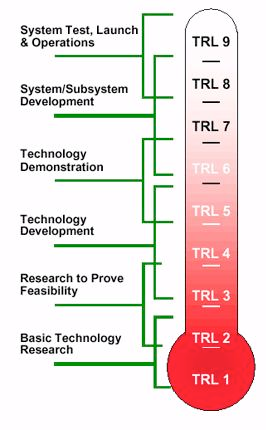 JPL  Technical Readiness Level